WELCOME!
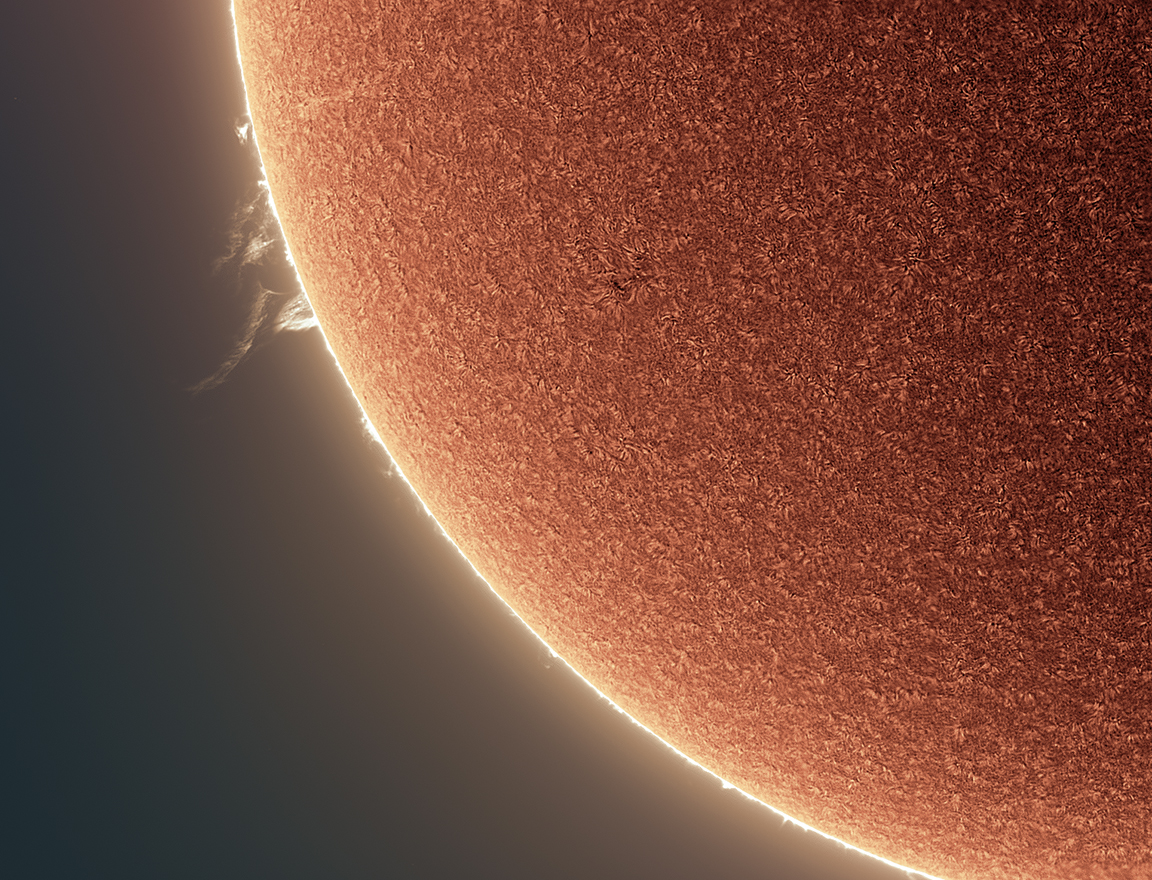 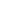 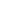 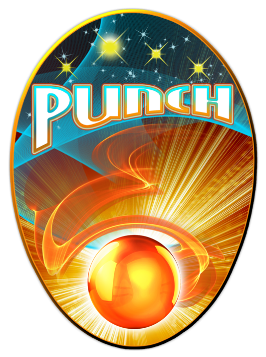 Thank you for your curiosity about why we see round images of the Sun through non-round holes!
NASA PUNCH website: https://punch.space.swri.edu /
Section 1:
How to Use the 
3-Hole PUNCH 
Pinhole Projector
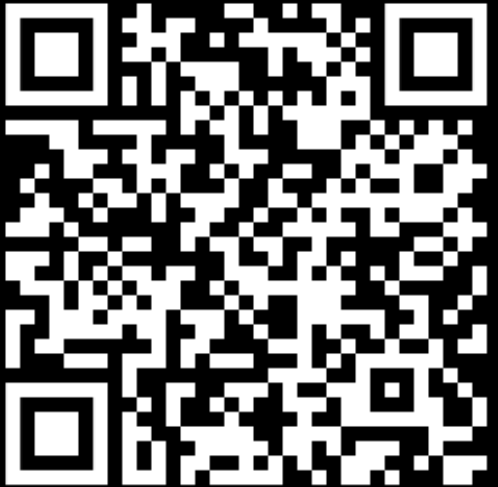 Scan here to access all PUNCH Outreach products or visit:
https://punch.space.swri.edu/punch_outreach_products.php
For questions or to request our 1-page monthly newsletter: Contact PUNCHOutreach@gmail.com
1
Photo: Alan Friedman
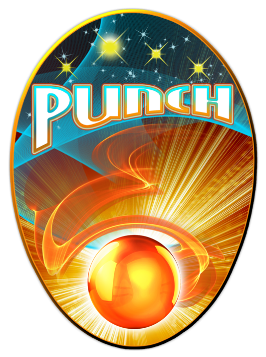 [Really] Understanding Pinhole Projection of the Sun
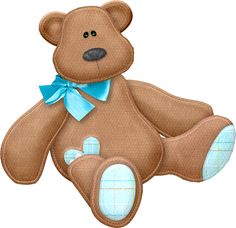 Outreach for the NASA PUNCH mission
Follow along with our playful learning adventure!
And PLEASE give us feedback on these questions at the link below:
Insights gained?
Remaining questions?
Ideas for improvements?
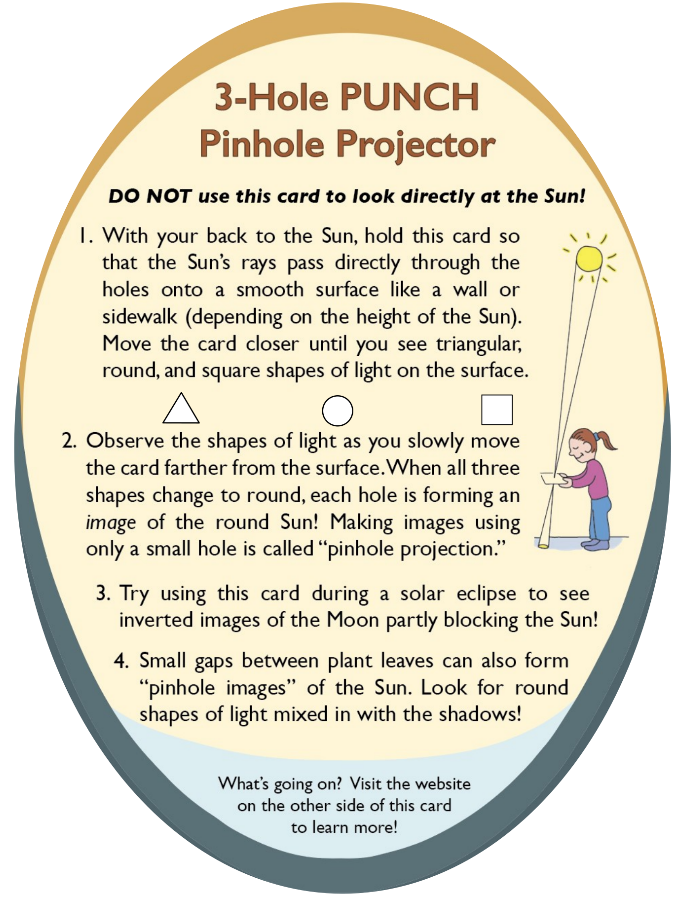 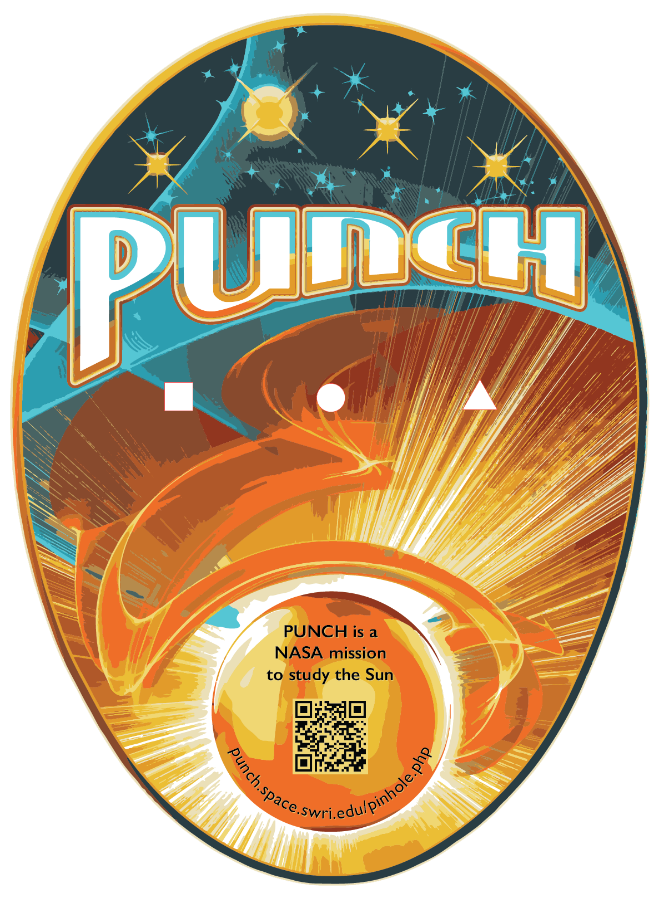 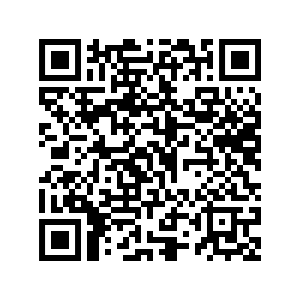 ​https://tinyurl.com/PinholeFeedback
MARK 3 Version 
Final Release for use up to and including the Annular Eclipse on 14 Oct 2023
BACK
FRONT
2
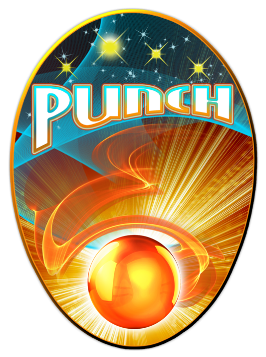 Essential viewing: 6-minute “how-to-facilitate” video[ https://punch.space.swri.edu/punch_outreach_pinholeprojector.php ]
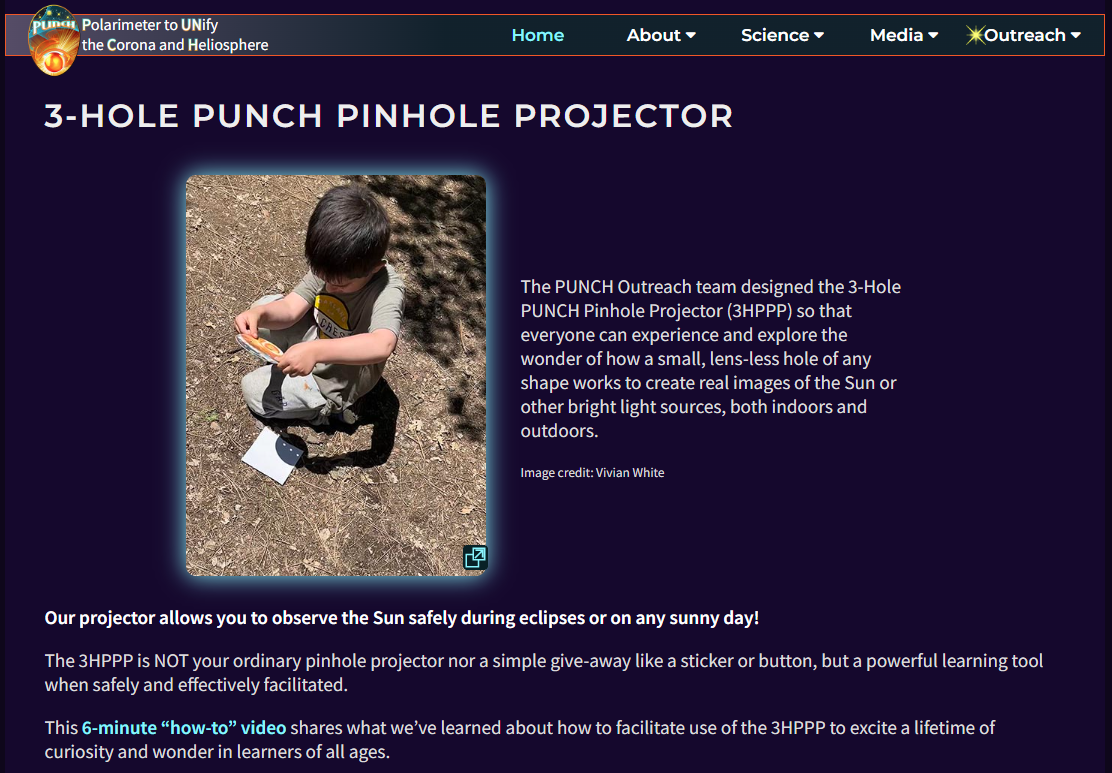 Outreach for the NASA PUNCH mission
3
[Really] Understanding             Pinhole Projection of the Sun
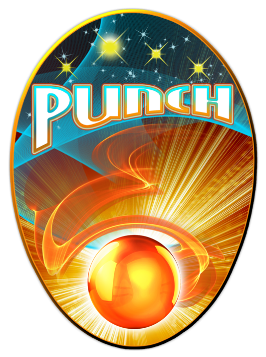 Introducing Bhanu
[BAH-noo] 
Bhanu means
 “ray of light” 
in Sanskrit
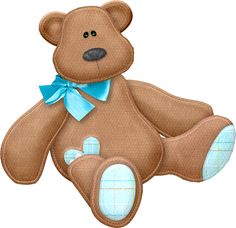 Outreach for the NASA PUNCH mission
Bhanu helps guide our way through these Sections. You are in Section 1 of 5.
CONTACT: 
Dr. Cherilynn Morrow, Outreach Director for the NASA PUNCH mission [cherilynn.morrow@gmail.com]
4
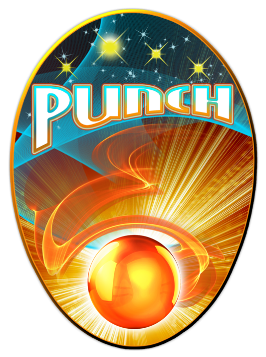 How to Use the 3-Hole PUNCH Pinhole Projector
Outreach for the NASA PUNCH mission
Bahnu says:  “Pinhole” describes a projector or camera that does not use a hard lens but only a small hole or gap to make images of the Sun or other objects. A “pinhole” does not have to be pin-sized to create an image of the Sun, nor does it have to be round!
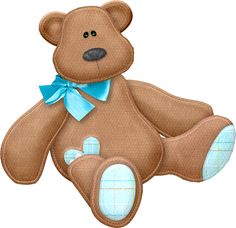 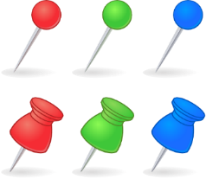 Section 5: Appendix C explains the difference between a lens-less “pinhole” and a lens and helps you to appreciate more what a lens is doing to make a clear image.
5
CONTACT: 
Dr. Cherilynn Morrow, Outreach Director for the NASA PUNCH mission [cherilynn.morrow@gmail.com]
Introducing the 
3-Hole PUNCH Pinhole Projector
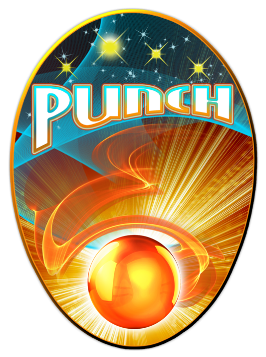 6 inches
(~15 cm)
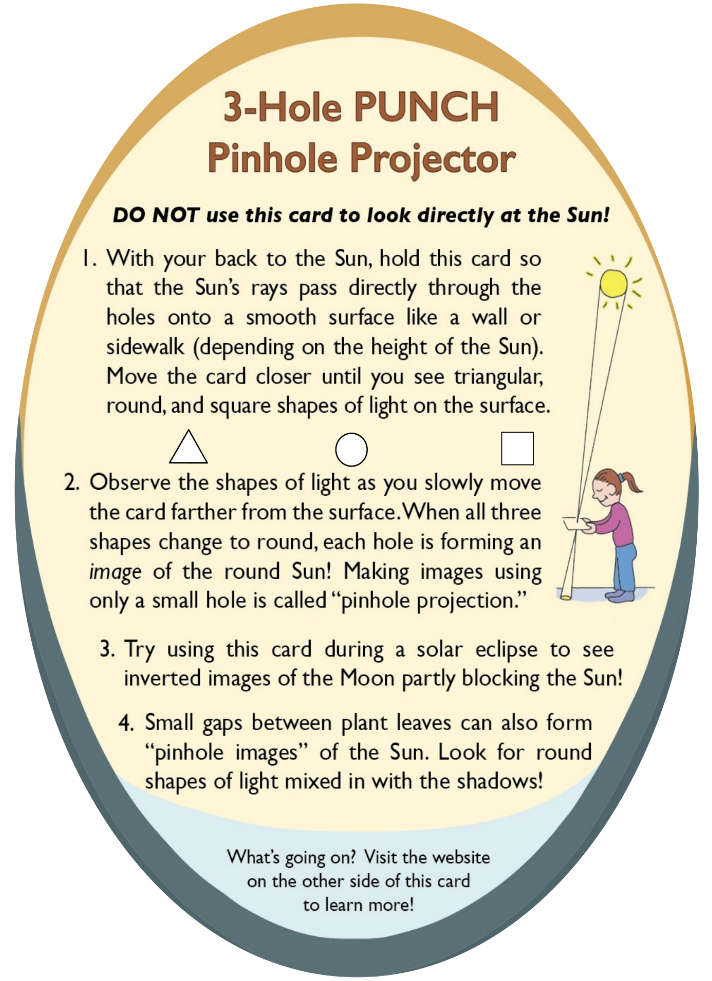 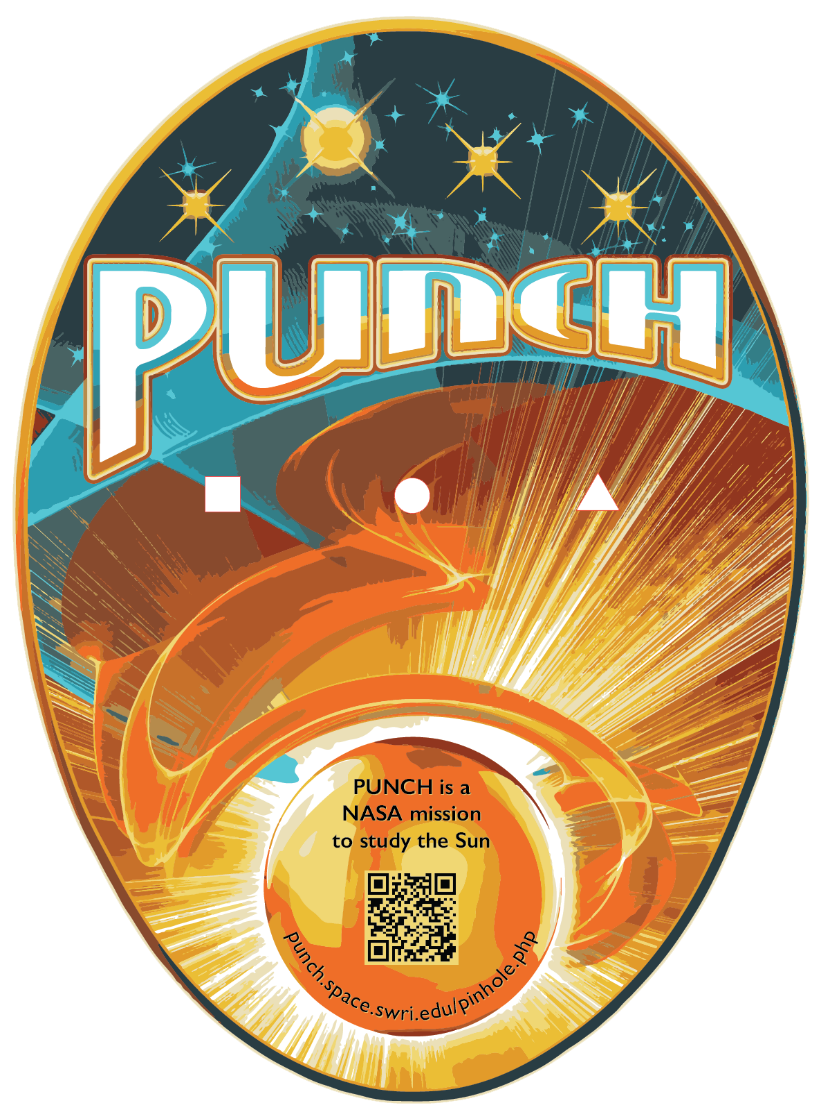 The NASA PUNCH Outreach team has developed the 3-Hole PUNCH Pinhole Projector so you can have fun exploring how small, non-round holes can project real images of the round Sun. This can be done on any sunny day, not only when the Sun is eclipsed by the Moon!
BACK
FRONT
6
Introducing the 
3-Hole PUNCH Pinhole Projector
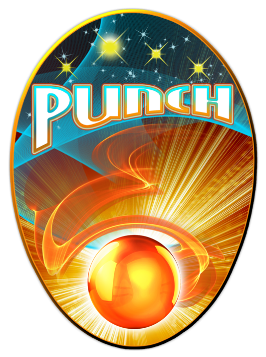 Our projector is printed on card stock with three small (~5 mm) holes of different shapes: square, round, and triangular.
6 inches
(~15 cm)
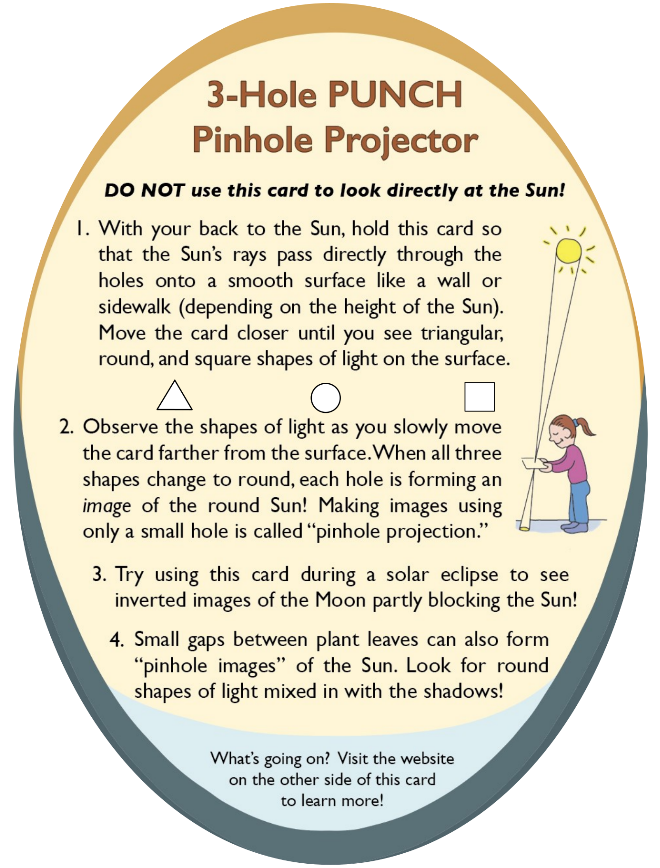 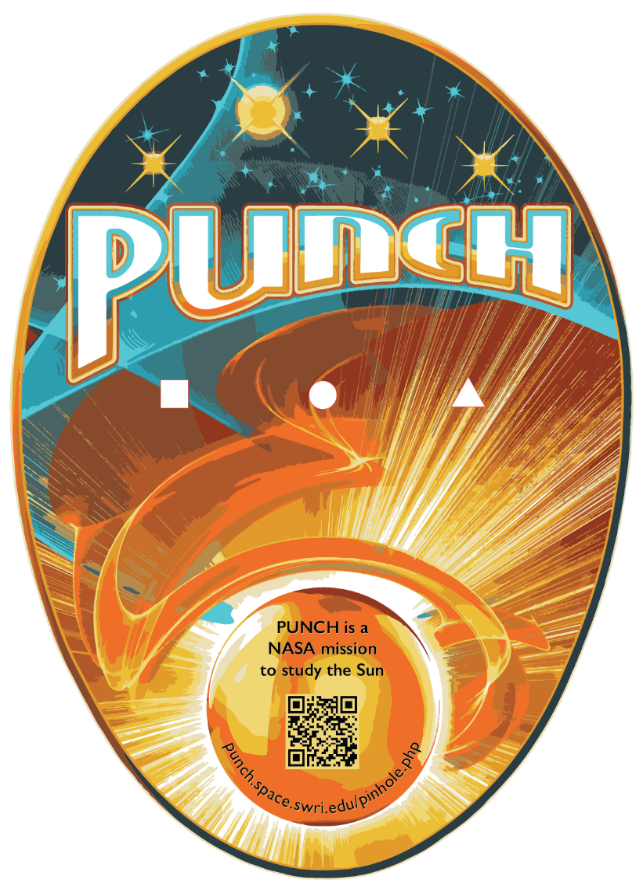 Our design has carefully considered the size, position, and spacing of the “pinholes” so that the projector can work well indoors or outdoors in broad daylight.  Section 5: Appendix D explains our design trade-offs.
BACK
FRONT
7
Using the PUNCH Pinhole Projector
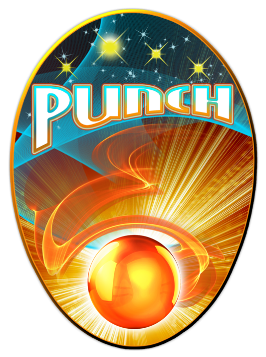 NEVER EVER look at the Sun through the holes in the card!
1
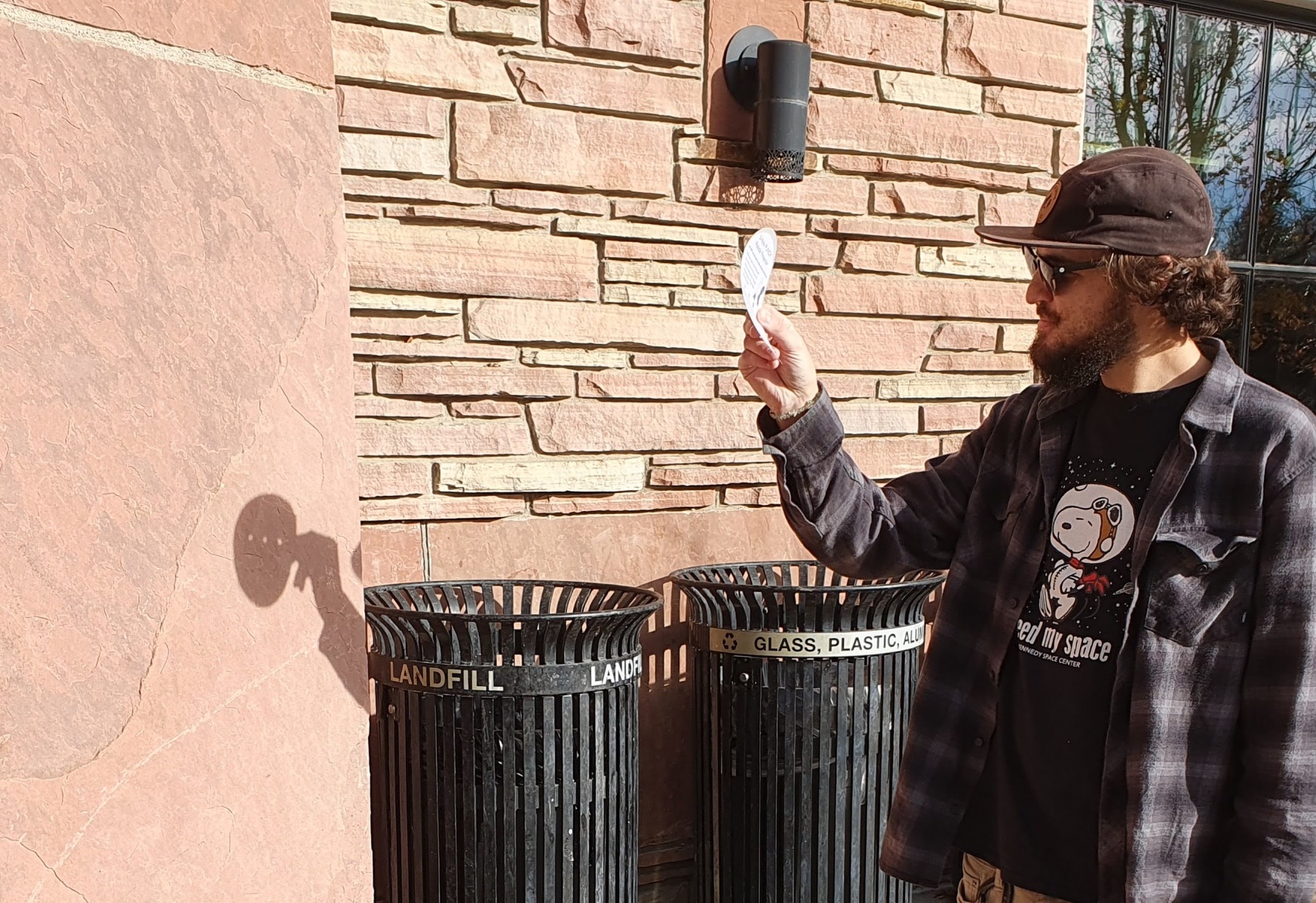 Sunlight comes from this direction
Outreach for the NASA PUNCH mission
2
Passes through the 3 different shaped holes
Smooth flat 
projection surface
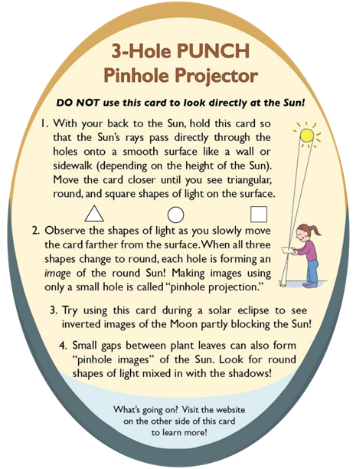 JO is observing in the morning in December
3
3 round images 
of the Sun appear
 in the shadow of projector
JO is using a vertical wall as the smooth flat projection surface because the Sun is lower in the sky.  If the Sun were higher, then a horizontal surface like a sidewalk might work better.
8
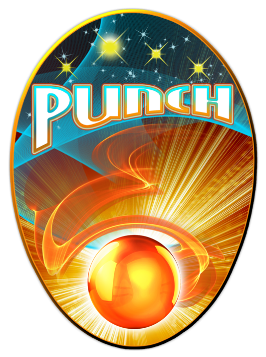 1. Projector close to surface. Triangle, round, and square shapes of light are sharp.
2. Projector farther away from surface. All three shapes of light are round and fuzzier.
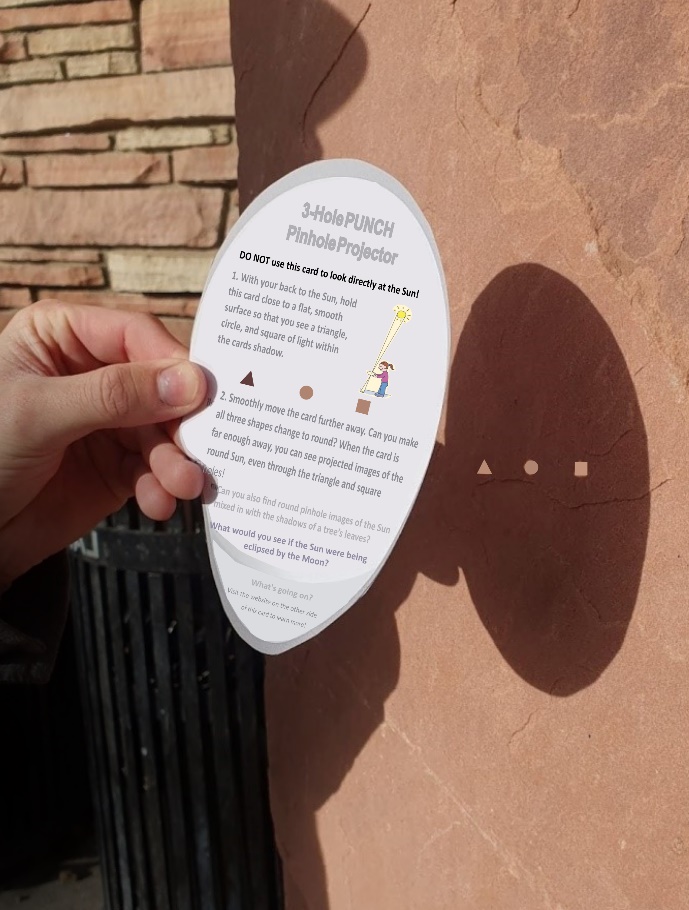 Smooth flat 
projection surface
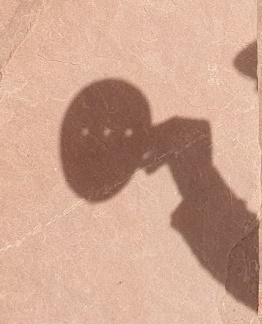 Case 2
Case 1
Sunlight comes from this direction and passes thru the holes
Outreach for the NASA PUNCH mission
Were you able to observe both Case 1 and Case 2?
Image of round Sun through square  hole
square shape of light
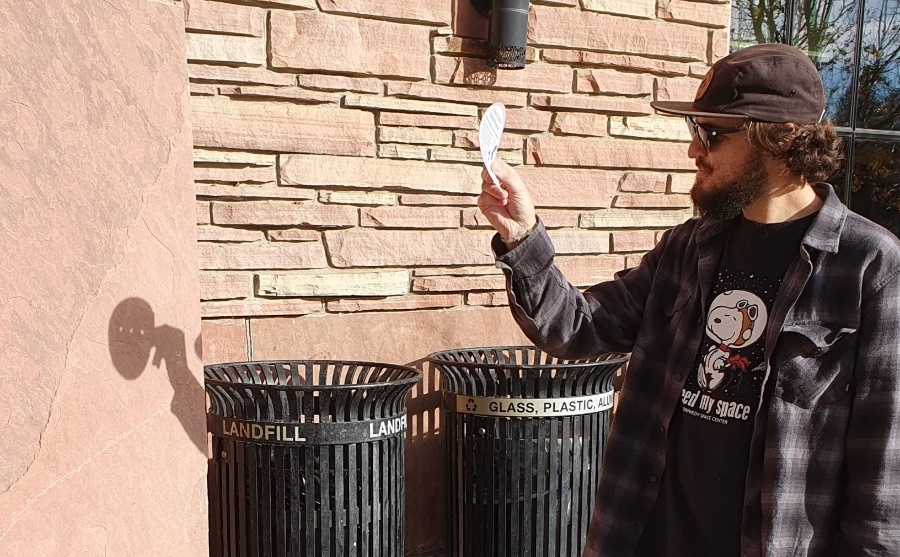 KEY QUESTION: Why don’t we see round images of the Sun when the projector is held closer to the projection surface (Case 1), but we do see them when we move it farther away (Case 2)?
JO is observing in the morning in Dec
9
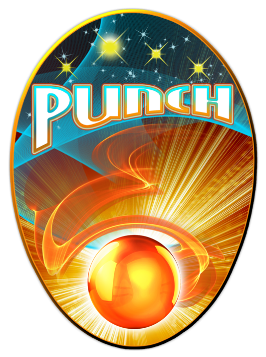 Indoor Use of the PUNCH Pinhole Projector
You can try out using the projector where sunlight streams through a window.                     You will get the same effects as outdoors, but there is less stray light indoors compared to broad daylight. Thus, as you move the projector farther away from the projection surface you can more easily perceive larger, dimmer, and somewhat sharper images.  The projected image size can become much larger than the hole size.
Play with your Projector in different situations to see what can happen!
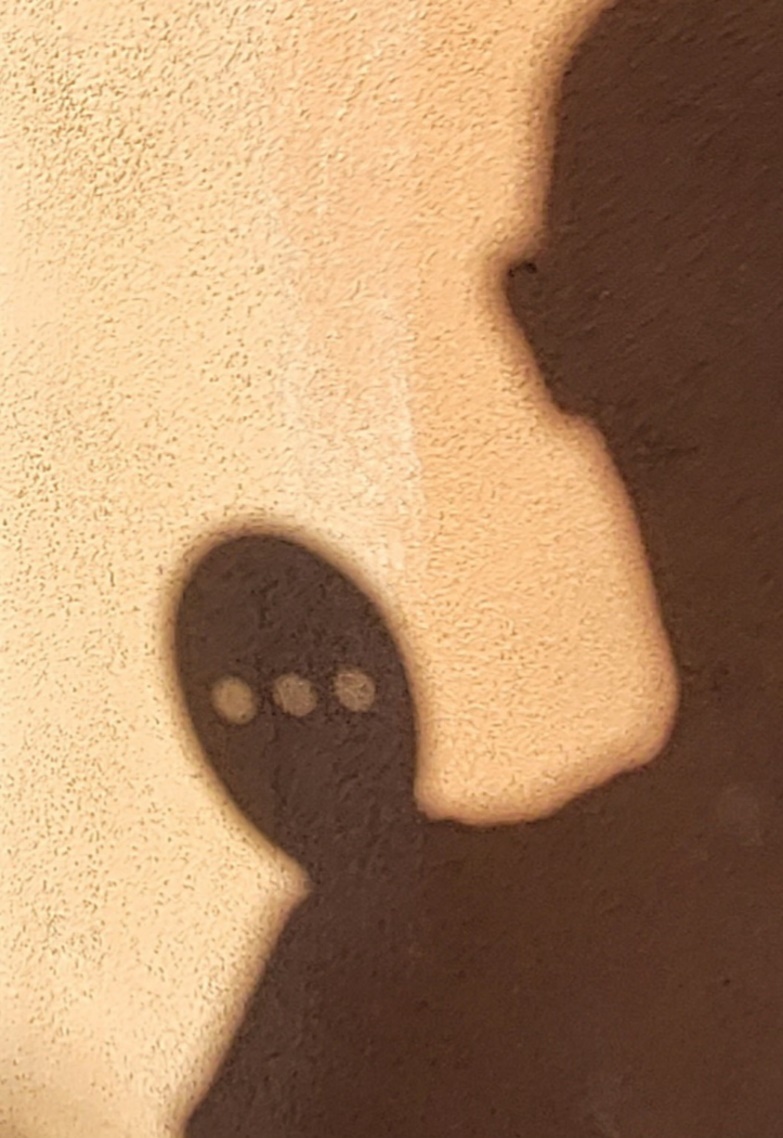 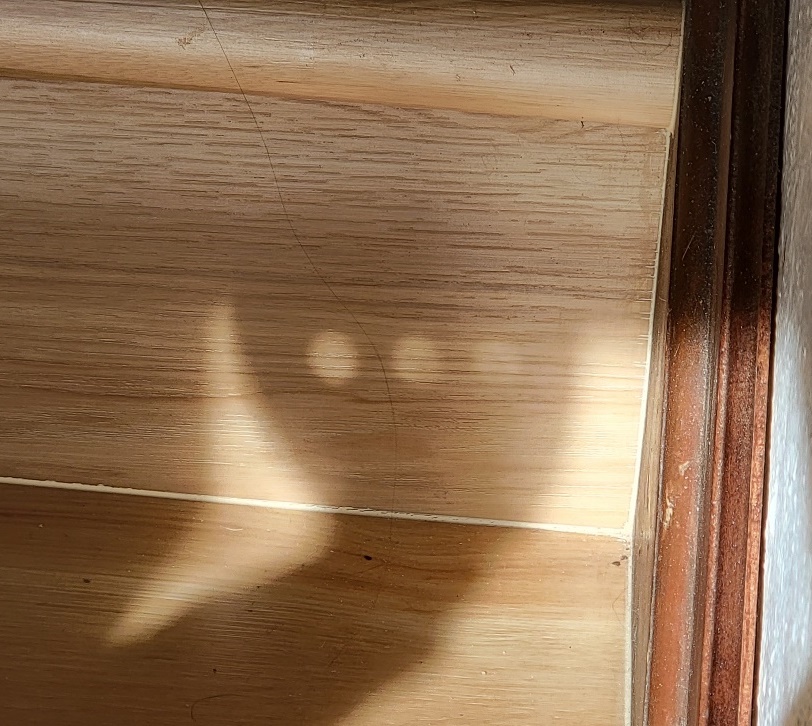 10
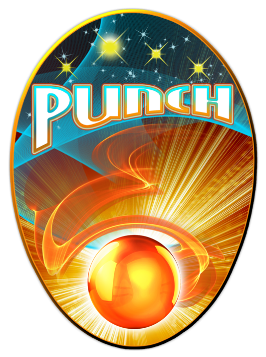 Using an Indoor Light Fixture as a        Light Source Instead of the Sun
Being observant and playful leads to cool discoveries!
In Dec 2022, PUNCH team members and collaborators contributing to a public engagement program at the Adler Planetarium in Chicago discovered that our projector could project images of the ceiling lights!  As you can see below, at the Adler, the spotlights in the ceiling are star-shaped!*
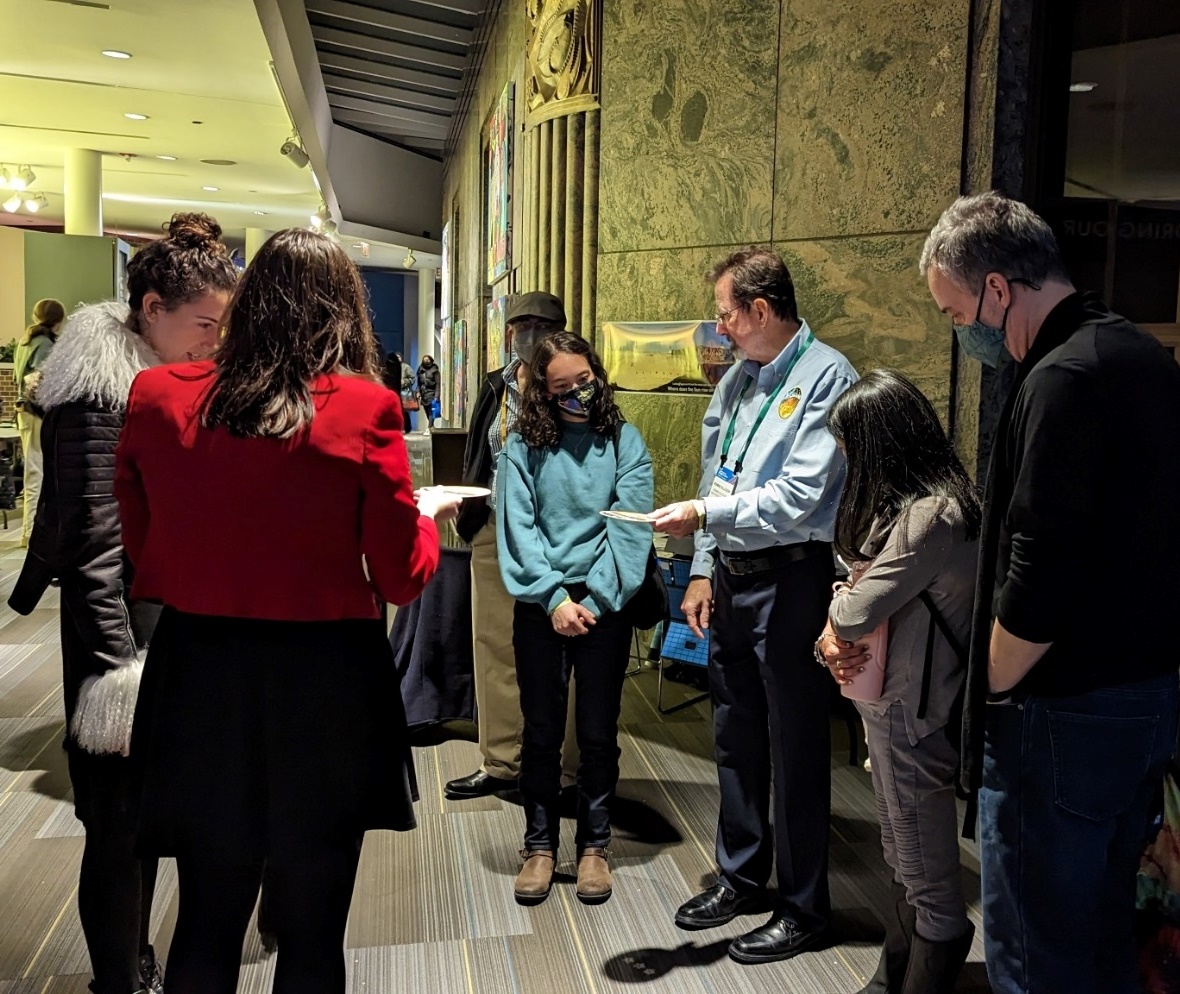 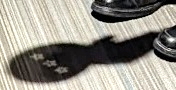 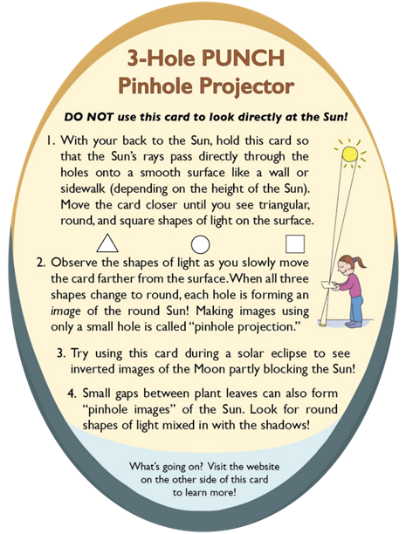 RK demonstrates our pinhole projector indoors for Adler visitors.
The projections are star-shaped because the light source is star-shaped.
11
Pinhole Projection Using a Masked LED Lamp         as the Light Source Instead of the Sun
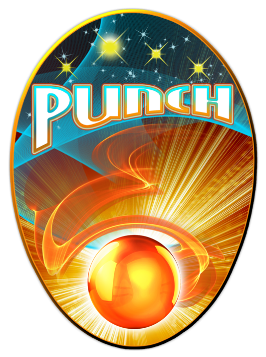 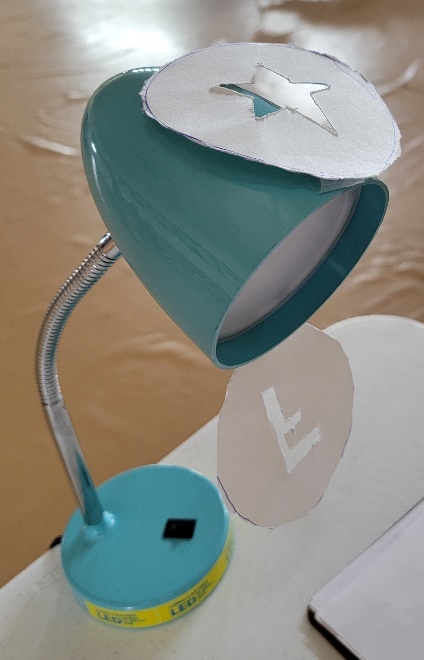 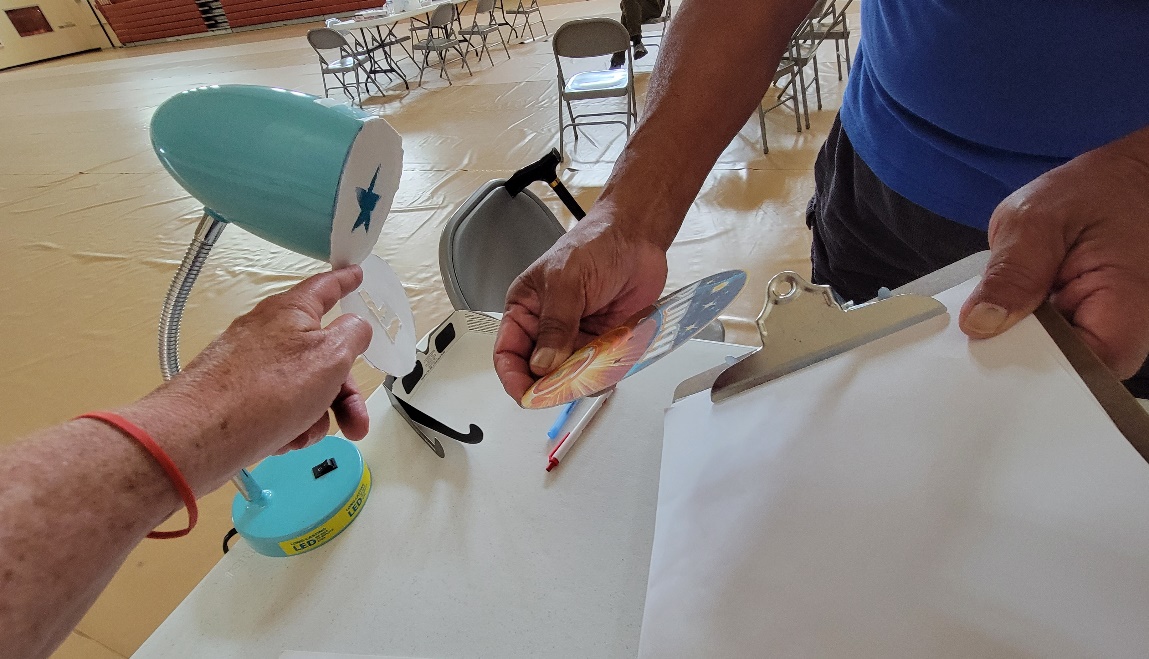 Lamp OFF
Projection surface
The mask changes the shape of the light source.
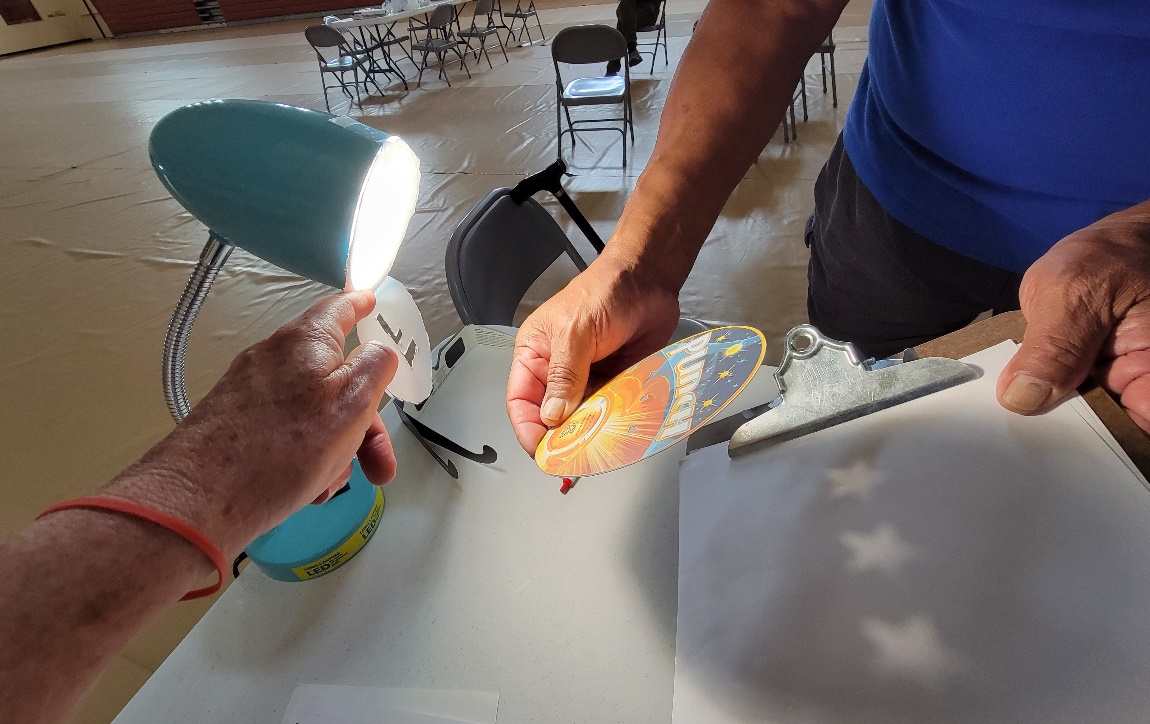 Try using our projector with a (low-temperature) LED light fixture.
Use a cut out to alter the shape of the light source.
Lamp ON
NOTE:  If the Projector were held closer to the surface, we would still see the triangular, round, and square-shaped holes.
The Projector holes are each imaging the star shape of the light source.
NOTE: See Section 5, Appendix A for a neat demo using the F-shaped mask.
12
What is the difference between our Pinhole Projector and a Pinhole Camera?
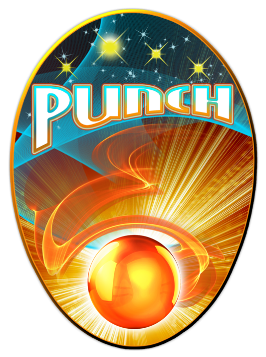 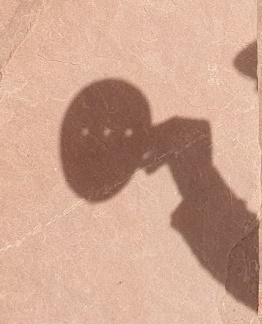 Set-up for a Pinhole Projector
Set-up for a Pinhole Viewer or Camera
Sunlight comes from this direction and passes thru the 3 holes
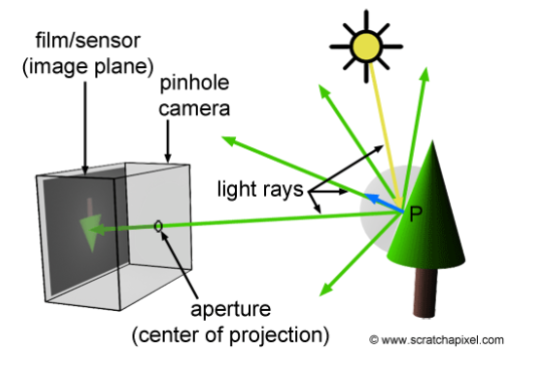 Darkened Projection
 surface
Image of round Sun through square  hole
Projection surface in broad daylight
Pinhole camera
Light rays
P
Pin-sized pinhole
Adapted from Figure 3 
https://www.scratchapixel.com/lessons/3d-basic-rendering/3d-viewing-pinhole-camera
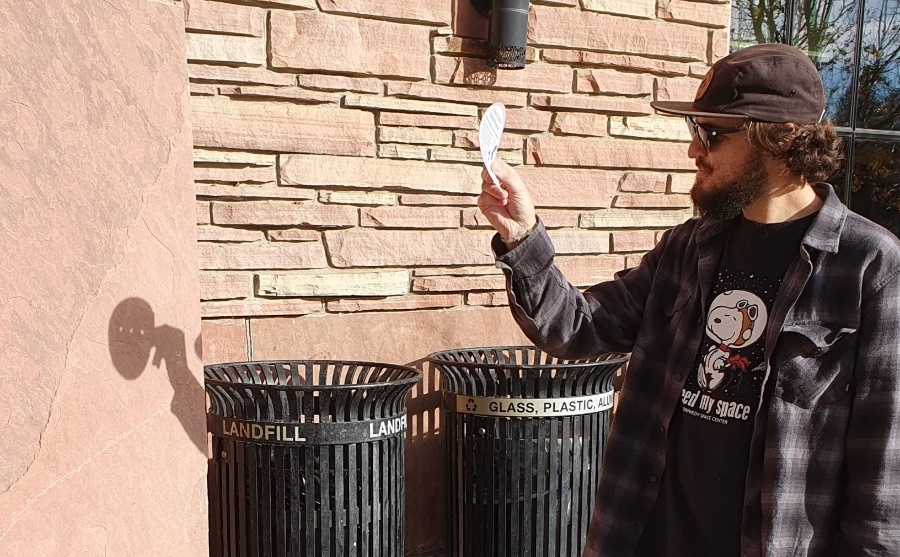 Important differences are the size of the hole and whether the projection surface must be in the dark rather than working in broad daylight.  See Table on the next slide.
Section 5: Appendix D provides details about our design trade-offs and why our pinhole projector has larger holes than pinhole cameras which have pin-sized holes.
3-Hole PUNCH Pinhole Projector with ~ 5mm holes
13
What is the difference between our Pinhole Projector and a Pinhole Camera?
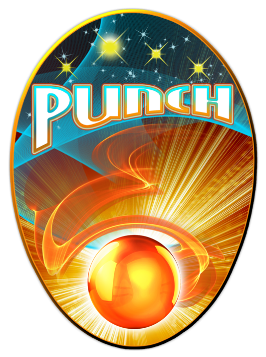 Compare the images on the previous slide to help interpret the Table
Outreach for the NASA PUNCH mission
Bahnu says:  Prove that a pin-sized hole won’t create an image of the Sun that you can see in broad daylight. Use a pin or thumb tack to poke a hole in our projector so you can compare what happens with a pinhole-sized hole vs the 5mm holes of the Projector. Remember that Section 5: Appendix D explains our design trade-offs.
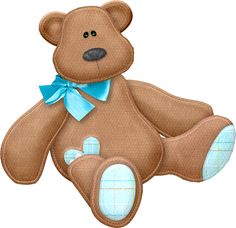 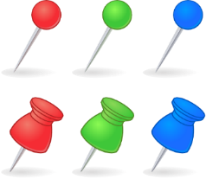 14
Pinhole Projection of the Sun
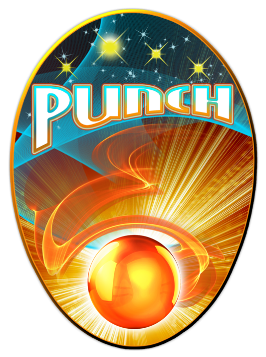 Observing the 2017 solar eclipse using a simple pinhole projector with a single square hole.
Outreach for the NASA PUNCH mission
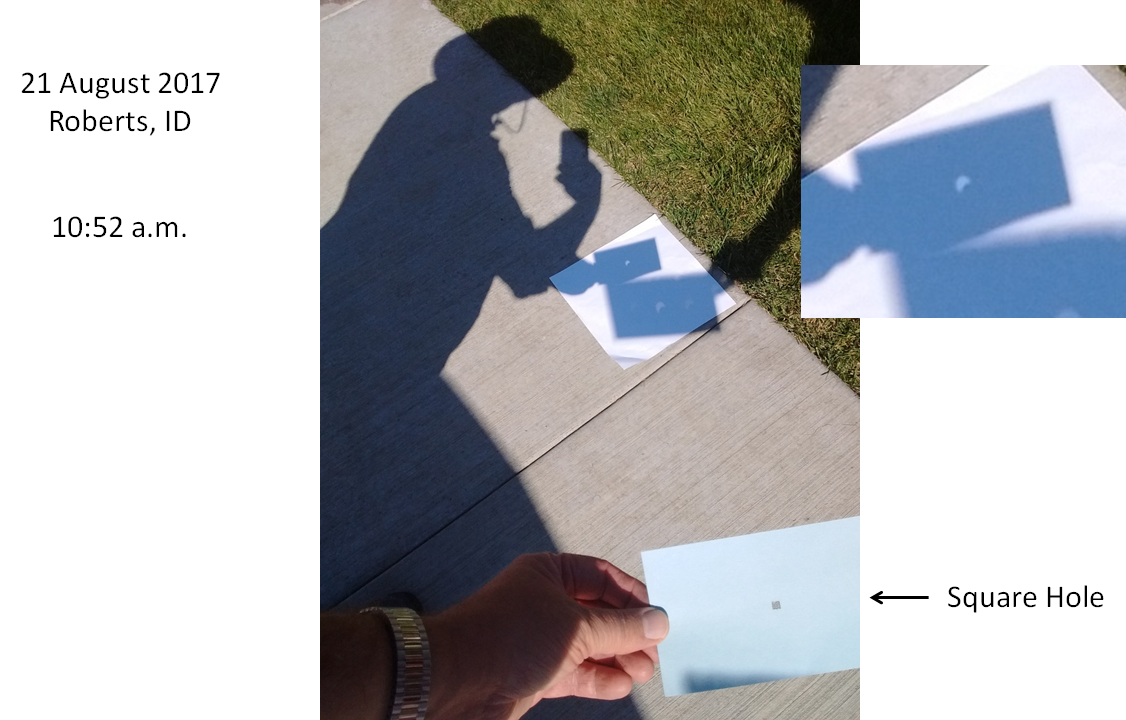 RB is observing on 21 August 2017
in Roberts, Idaho 
at 10:52 am
Pinhole image of the round Sun being eclipsed by the Moon during the 2017 Great American Eclipse
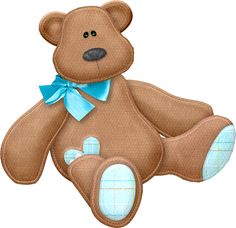 Rays of sunlight
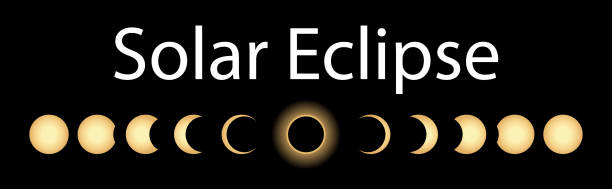 square hole in a 3 x 5” card can be a “pinhole” projector
15
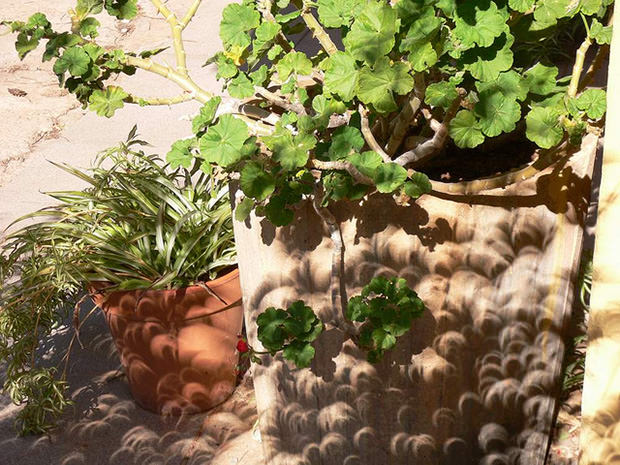 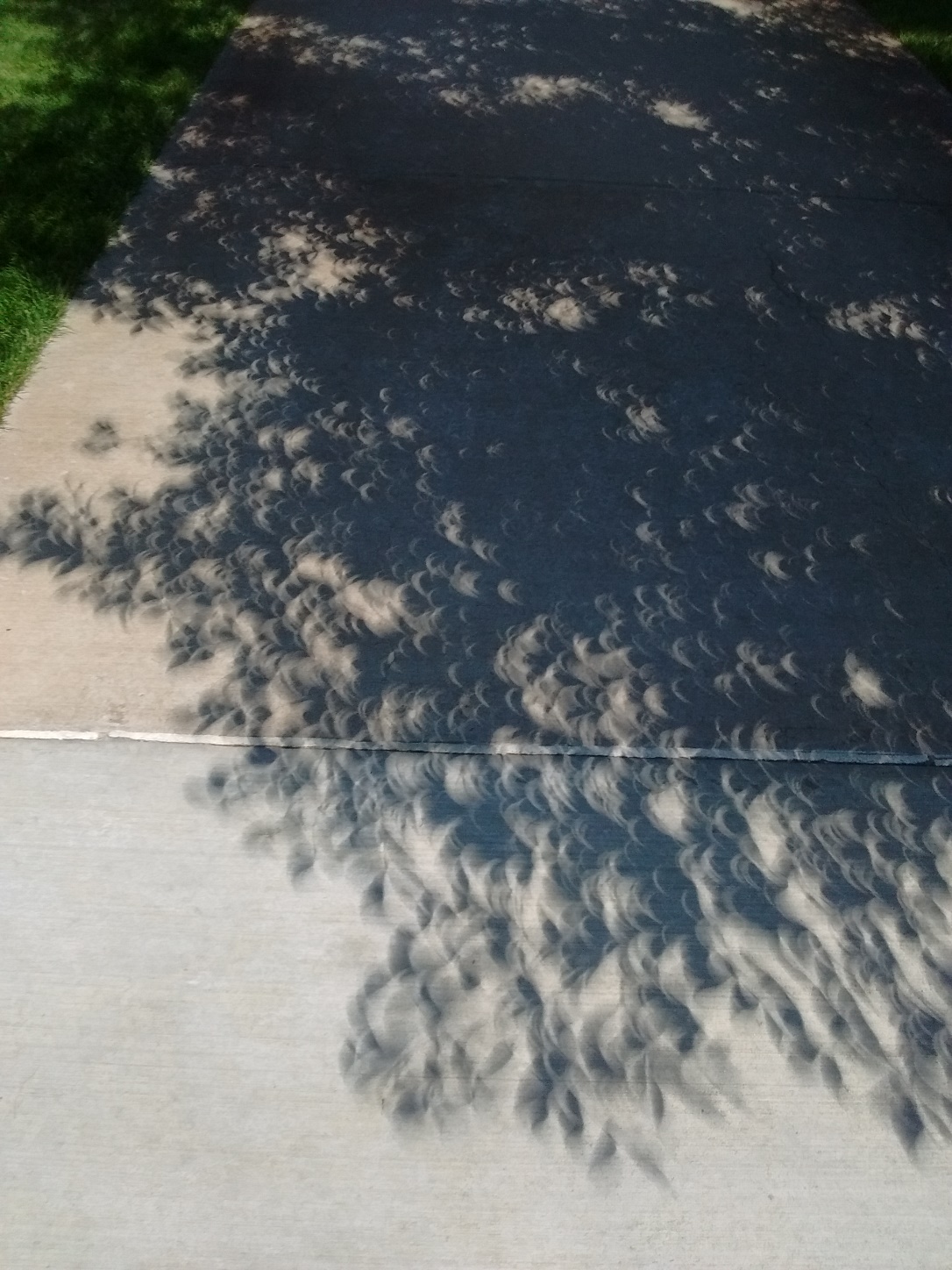 During solar eclipses it is easier to tell that we are seeing real pinhole images of the eclipsed Sun among the shadows of leaves.
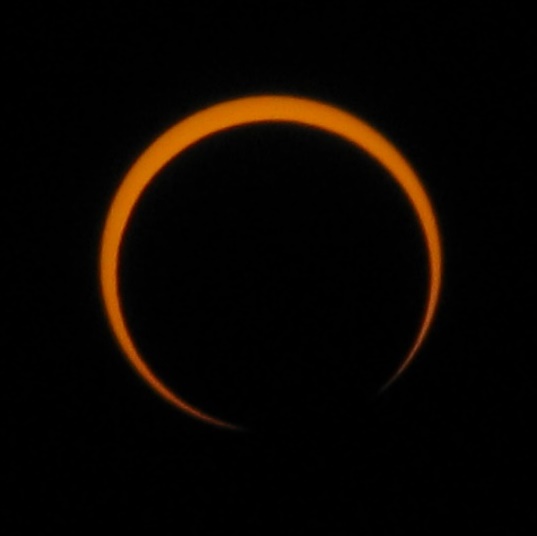 Gaps between tree leaves make wonderful pinhole image displays as the Moon eclipses the Sun.
16
Upper left image by Cantavestrella.   See Credits & Acknowledgements.
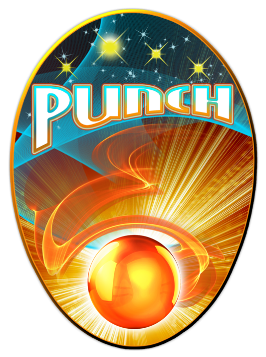 ADDITIONAL INFORMATION
Outreach for the NASA PUNCH mission
Link for Feedback
Valuable References
Credits & Acknowledgements
Links to PUNCH & PUNCH Outreach Products
17
CONTACT: 
Dr. Cherilynn Morrow, Outreach Director for the NASA PUNCH mission [cherilynn.morrow@gmail.com]
PLEASE GIVE US YOUR FEEDBACK
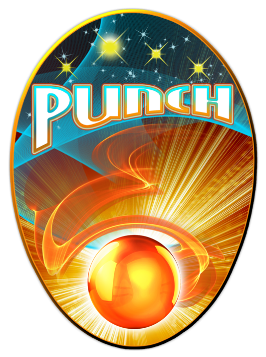 We take all feedback very seriously and are using it to keep improving our projector and this presentation.
Outreach for the NASA PUNCH mission
Please scan the QR code or go to this URL to give us feedback
​https://tinyurl.com/PinholeFeedback
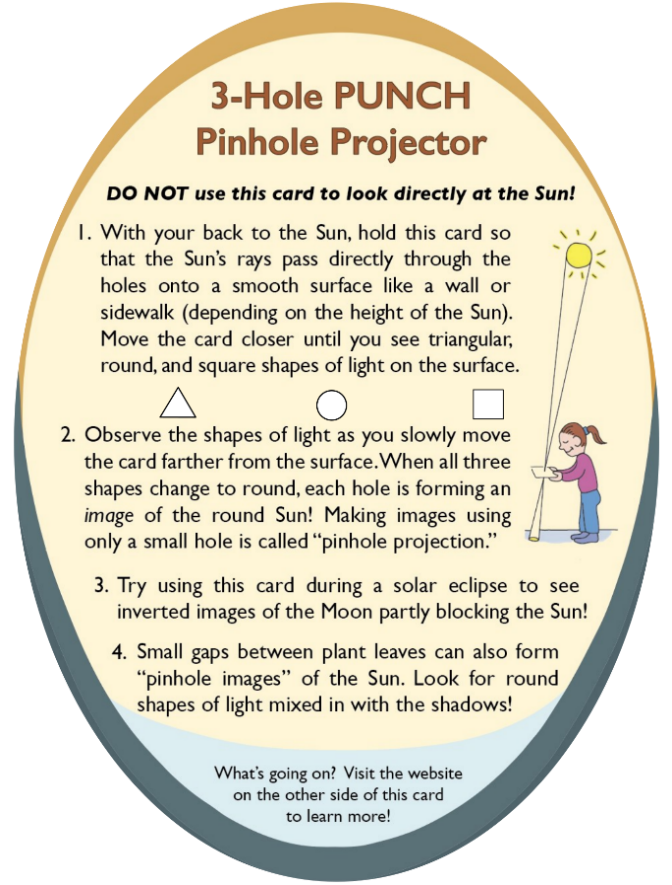 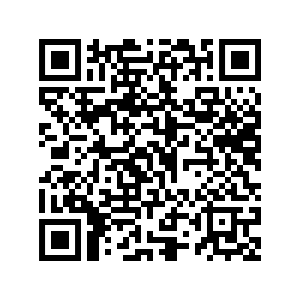 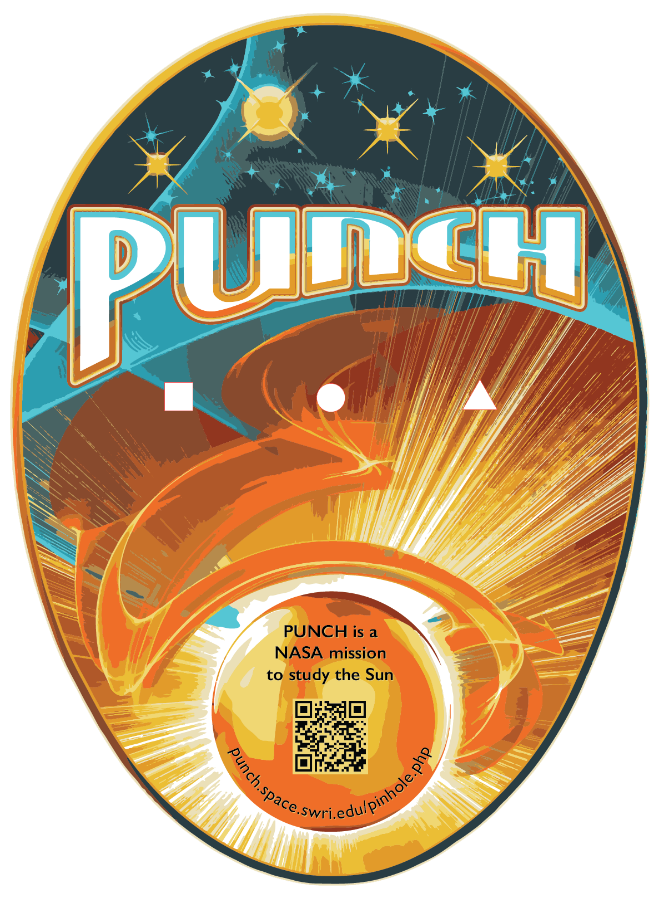 Insights gained?
Remaining questions?
Ideas for improvements?
MARK 3 Version 
Final Release for use up to and including the Annular Eclipse on 14 Oct 2023
BACK
FRONT
18
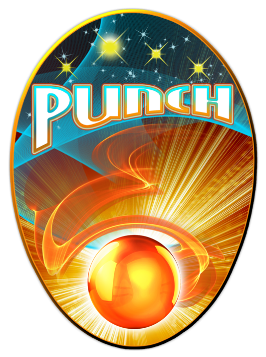 Valuable References
Lenses and Pinholes: What Does “In Focus” Mean?
A brief and clear explanation about what it means to be “in focus”:  https://www.physicsforums.com/insights/lenses-pinholes-focus-mean/ 
2.  How a Pinhole Camera Works (Part 1)
Excellent diagrams:
 https://www.scratchapixel.com/lessons/3d-basic-rendering/3d-viewing-pinhole-camera
3.  Real image: Collection of focus points made by converging light rays
We love the simple but insightful stick-figure:
 https://www.wikiwand.com/en/Real_image 
4.  Your Eyes See Upside Down and Reversed
Lucid explanation by an eye doctor (MD) relating human eye to a pinhole camera: https://bceye.com/retinal-image-inverted-reversed/
5.  Camera Obscura
The history of this wondrous effect, including reference to a possible paleo-camera:
 https://en.wikipedia.org/wiki/Camera_obscura    http://paleo-camera.com/archeo-optics/ 
6.  Making, Measuring and Testing the “Optimal” Pinhole
A thorough and playful journey through the technical details of pinhole photography:  https://www.35mmc.com/26/10/2020/making-measuring-and-testing-the-optimal-pinhole-pinhole-adventures-part-3-by-sroyon/
19
Credits & Acknowledgements
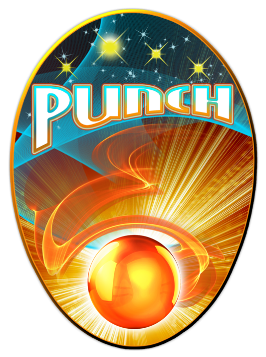 Primary Authors of the Explanatory Presentations:  
Cherilynn Morrow, Robert Bigelow, and Mike Zawaski
cherilynn.morrow@gmail.com , arca965@gmail.com, and mjzawaski@gmail.com
Research & Development Team for the 3-Hole PUNCH Pinhole Projector 
Cherilynn Morrow (editor-in-chief, concept development, field testing, photos) 
Robert Bigelow (concept development, technical specifications, text reviewer, photos)
Briana Ingermann (graphic design, text developer, field testing, procurement of printing, photos)
Mike Zawaski (reviewer/consultant on explanatory presentation, graphic support, photos)

Sanlyn Buxner (head of field testing and evaluation, photos)
Jason Trump, Nina Byers, Geoff Skelton (text reviewer, field testing, reviewer of explanatory presentations) 
Marisa Bevington & Marialis Rosario Franco (text reviewers, Spanish language translation)
GB Cornucopia, Bobbye Middendorf, Jeremy Osowski, Stacy Wolff (text reviewers, field testers, photo collaborators)

Craig DeForest (PUNCH PI, product review and approval, field tester)
Sarah Gibson (PUNCH Project Scientist, product review and approval)
Nicki Viall (PUNCH Mission Scientist, field tester, product review and approval)
Ronnie Killough (PUNCH Program Manager, field tester)
Gilly Gilbert (PUNCH Associate Investigator, field tester)
Countless others (who participated in field testing events and gave us their feedback)
20
Thank you also to our web developer Don Kolinski for posting and updating our work on the PUNCH website.
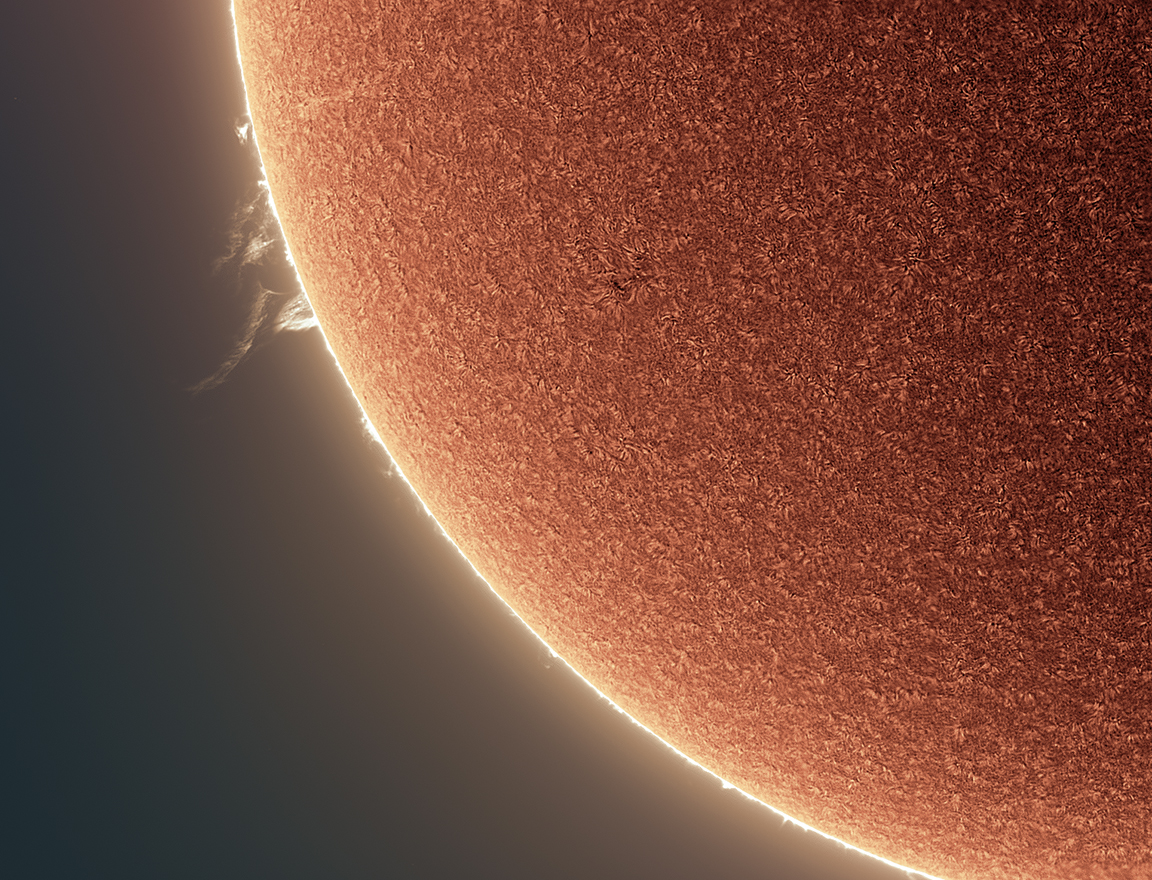 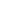 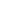 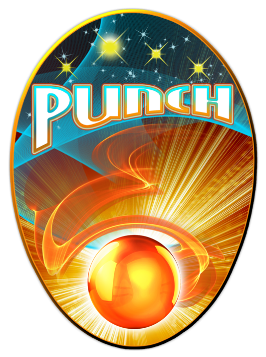 Please proceed to Section 2:

Observing Pinhole Images of the Sun in Our Everyday Environments
NASA PUNCH website: https://punch.space.swri.edu /
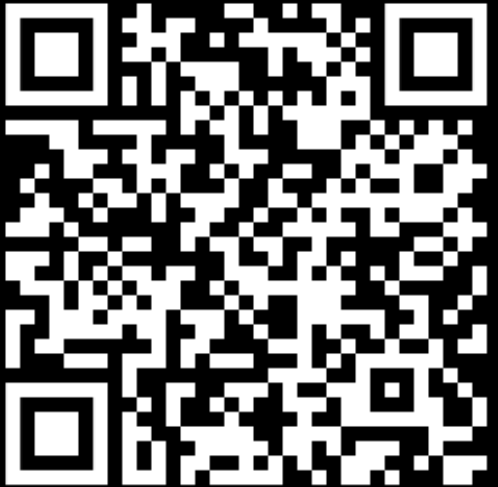 Scan here to access all PUNCH Outreach products or visit:
https://punch.space.swri.edu/punch_outreach_products.php
For questions or to request our 1-page monthly newsletter: Contact PUNCHOutreach@gmail.com
21
Photo: Alan Friedman